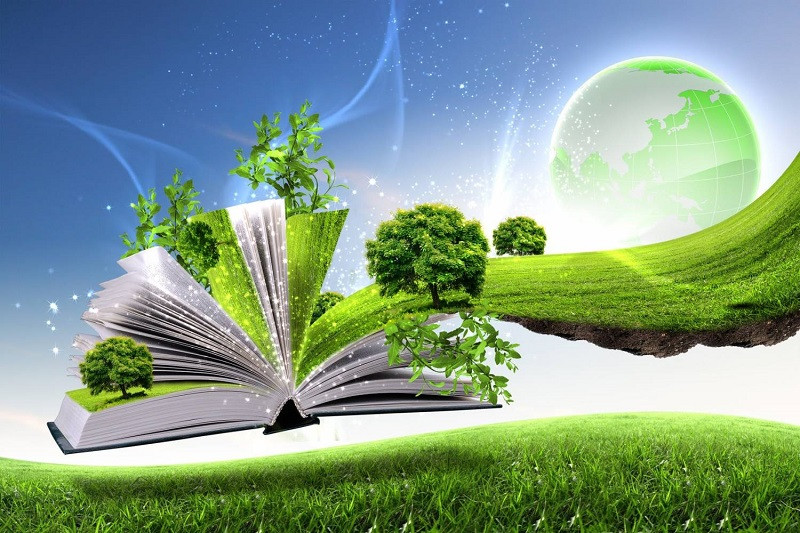 Допоміжні пристрої екологічної техніки
ВИКЛАДАЧ
Кандидат технічних наук, доцент кафедри прикладної екології та охорони праці
Манідіна Євгенія Анатоліївна










                           (097)8814692
                  Manidina_ZGIA@ukr.net
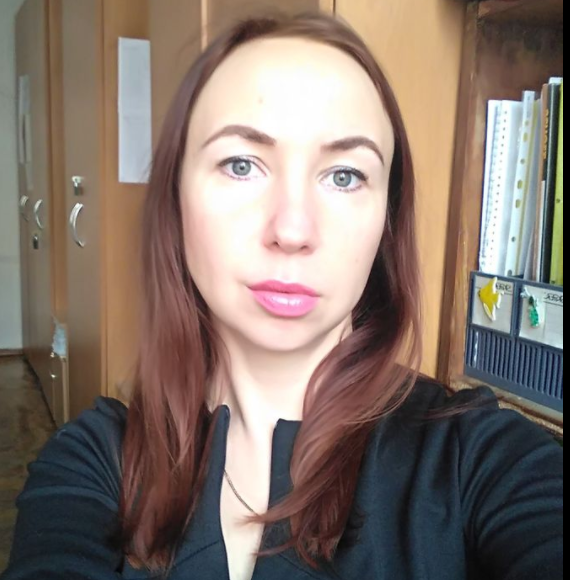 Результати вивчення дисципліни «Допоміжні пристрої екологічної техніки»
У результаті вивчення навчальної дисципліни студент буде 
знати: 
основні закони та рівняння статики і динаміки рідин та газів;
 основні закони  масо- та  теплообміну;
види та конструкційні особливості допоміжних пристроїв екологічної техніки ;
методики розрахунку та основні вимоги до підбору допоміжних пристроїв екологічної техніки

вміти: 
розробляти робочі схеми використання і управління гідро - і пневмоприводу;
розробляти повітродувні системи;
обирати необхідні стандартні допоміжні пристрої  екологічної техніки
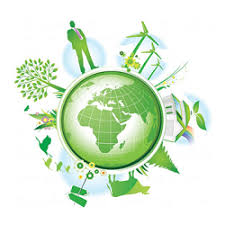 мета вивчення дисципліни є:
є формування у студентів здатності використовувати основні закони
 аеродинаміки і тепломасобміну для  проєктування систем водопостачання, газопостачання,
повітродувних систем  та систем пилоприбирання; розробляти проектну документацію
МЕТА ДИСЦИПЛІНИ:
завданнями вивчення дисципліни є:
сприяння фахової підготовки студентів; 
вивчення конструктивних особливостей систем водо – та  газопостачання:
вивчення  складових елементів повітродувних систем та систем пилоприбирання;
оволодіння методами розрахунку допоміжних пристроїв екологічної техніки; 
придбання студентом навичок проектної роботи, вміння обґрунтовувати і приймати схемні і конструктивні технічні рішення по  безаварійній роботі допоміжних приладів  екологічної техніки
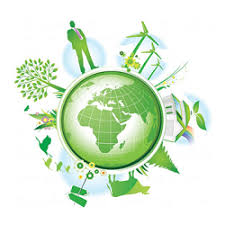